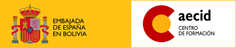 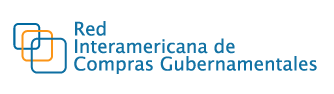 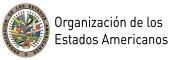 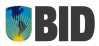 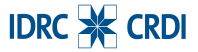 Experiencia de México
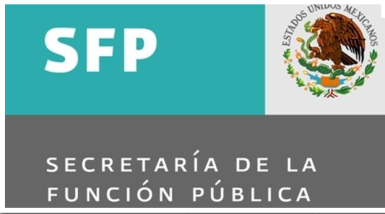 Taller sobre TIC y Compras Públicas
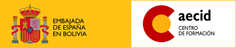 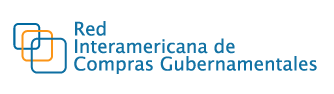 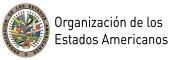 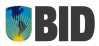 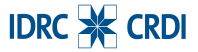 2. Uso e Impacto de las Tecnologías en Compras Públicas
Experiencia en Business Intelligence 

Antecedentes:
CompraNet ha sido implementado a partir de una licencia de plataforma ESoP (Enterprise Sourcing Platform)  propiedad de la empresa BravoSolution.
La licencia adquirida no permite conocer el diccionario de datos ni el diagrama entidad relación de la base de datos de la ESOP.
El módulo de reportes de la ESOP sólo permite extraer información parcial de los procedimientos de contratación; los datos son guardados en archivos de Excel.
Durante dos años (Jun/2010  a Jun/2012) se procesaron reportes en Excel con millones de registros para obtener reportes ejecutivos de los procedimientos de contratación.
Conocer el número total de procedimientos de contratación (LP, I3P y AD), contratos y su monto, unidades compradoras, proveedores y contratistas registrados, subastas realizadas, era una tarea compleja y tardada.
 A mediados de 2012 se inició el proceso de contratación de la licencia del módulo DataMart de la ESoP, requerida para implementar el Módulo de Información e Inteligencia de Mercado de Contrataciones Públicas en CompraNet.
 El MIIMCP ha sido implementado con el software Business Intelligence Empresarial (WebFOCUS) de la empresa Information Builders.
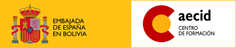 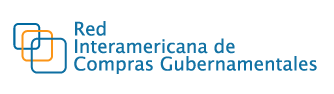 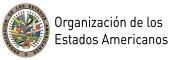 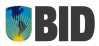 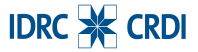 2. Uso e Impacto de las Tecnologías en Compras Públicas
Administrar parámetros (partidas)
BD accesible al cliente
Experiencia en Business Intelligence. Módulos ESOP contratados bajo licencia de uso
Módulo WS
Negociaciones
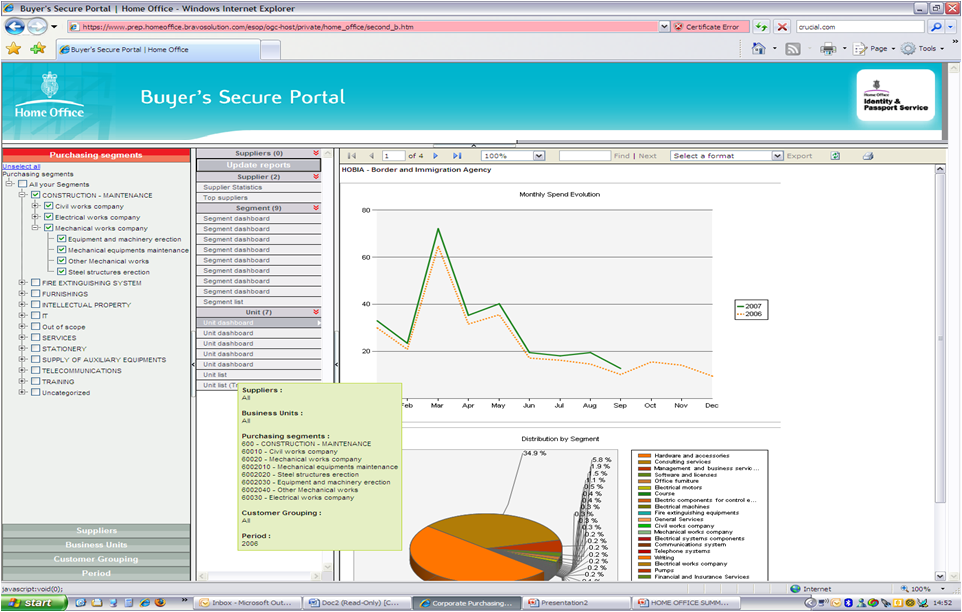 Evaluación
Integración GRP
Administración 
de Contratos
Recopilación
de
Partidas
Administración de 
archivos
Mgmnt
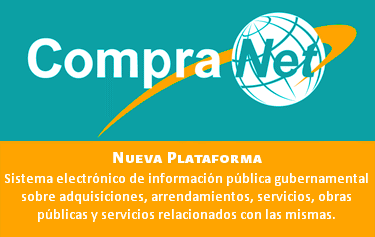 Subastas
Informes
Mgmnt
eContract 
Mgt
Analisis y Control
Gestión
Relaciones con 
Proveedores
DataMart
eVendor 
Mgt
Gestor 
Documental
Negociar Mejor Precio
Recopilar 
Propuestas
Evaluar 
Propuestas
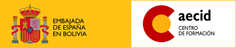 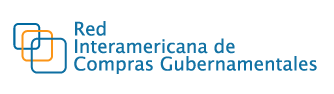 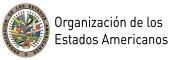 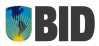 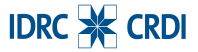 2. Uso e Impacto de las Tecnologías en Compras Públicas
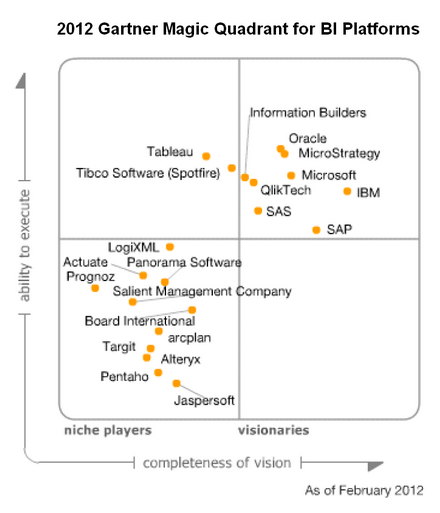 Experiencia en Business Intelligence
¿Cómo encontrar SW BI de calidad?
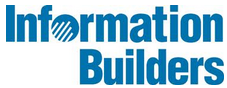 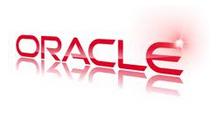 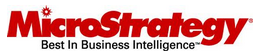 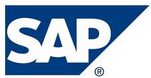 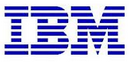 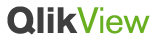 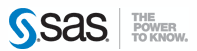 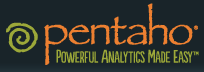 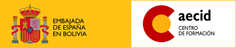 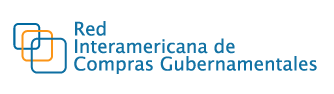 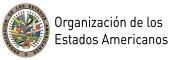 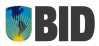 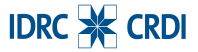 2. Uso e Impacto de las Tecnologías en Compras Públicas
BD accesible al cliente
Experiencia en Business Intelligence
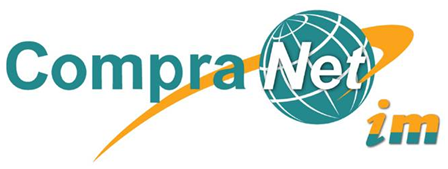 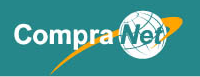 ESOP CNet
Information Builders
(WebFocus)
PAAASOP
Stage 1
Data Mart CNet
Stage 2
Stage 3
DataMart
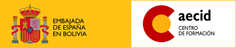 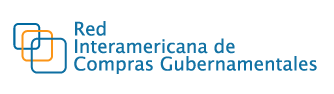 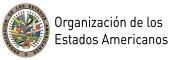 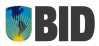 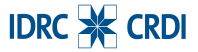 2. Uso e Impacto de las Tecnologías en Compras Públicas
Experiencia en Business Intelligence
CompraNet Portal CompraNet
260,000 expedientes electrónicos creados
175,000 procedimientos de contratación difundidos
145,000 registros con datos relevantes de contratos
30,000 visitas  diarias en promedio en el sitio

Unidades Compradoras (UC)
3,650 unidades compradoras de los tres niveles de gobierno
8,900 operadores certificados utilizan CompraNet
En 257 dependencias y entidades  del Gobierno Federal 

Proveedores y Contratistas
90,000 personas morales y físicas habilitadas 
30,000 empresas han celebrado al menos un contrato
2,000 empresas forman parte del RUPC
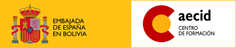 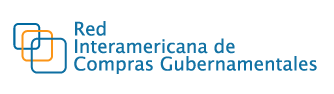 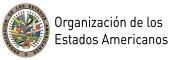 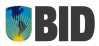 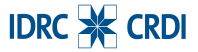 2. Uso e Impacto de las Tecnologías en Compras Públicas
Experiencia en Business Intelligence
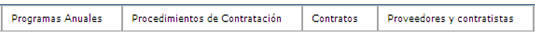 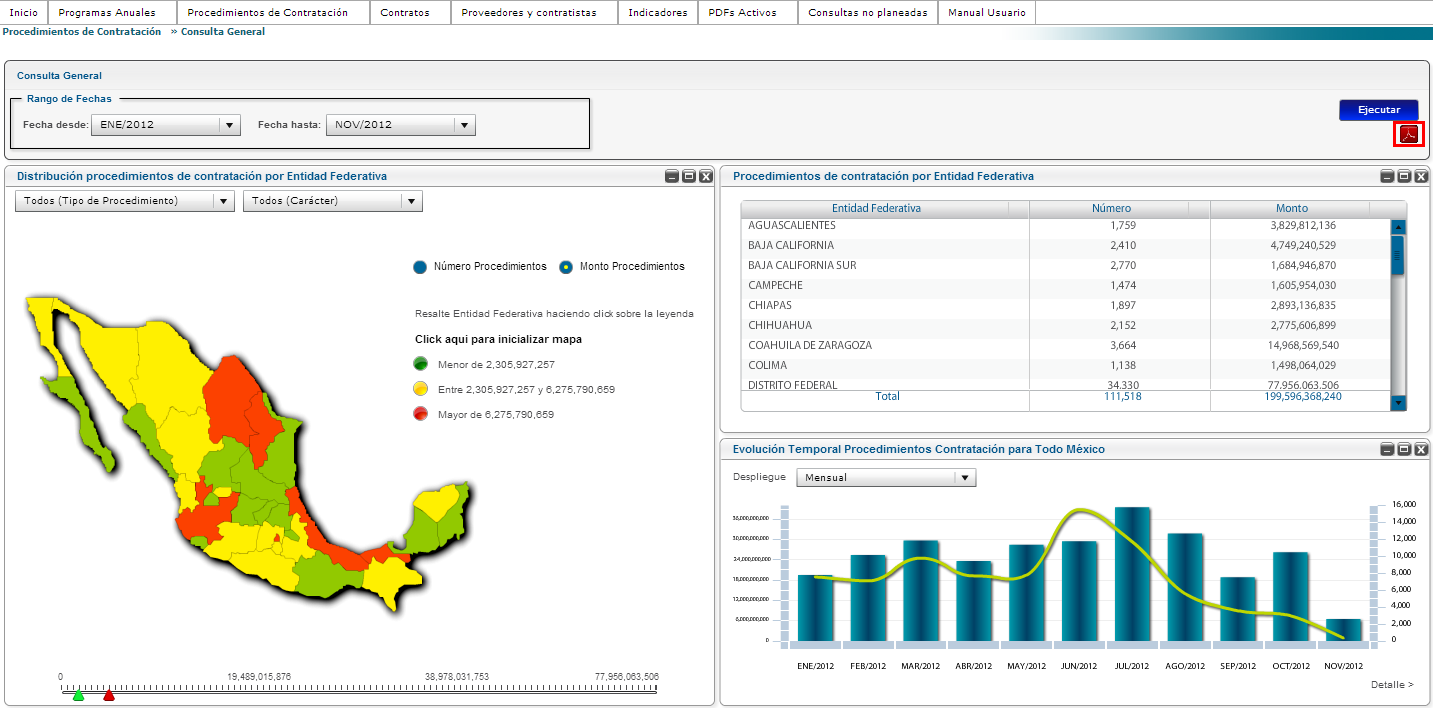 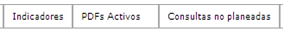